STRUCTURAL GEOLOGY
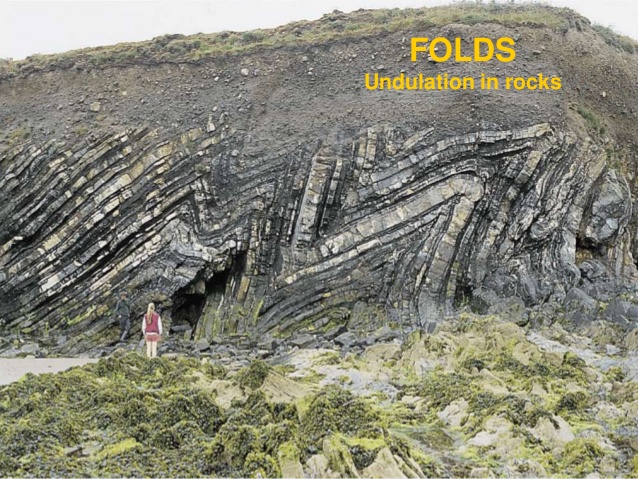 DNR College, Department of Geology
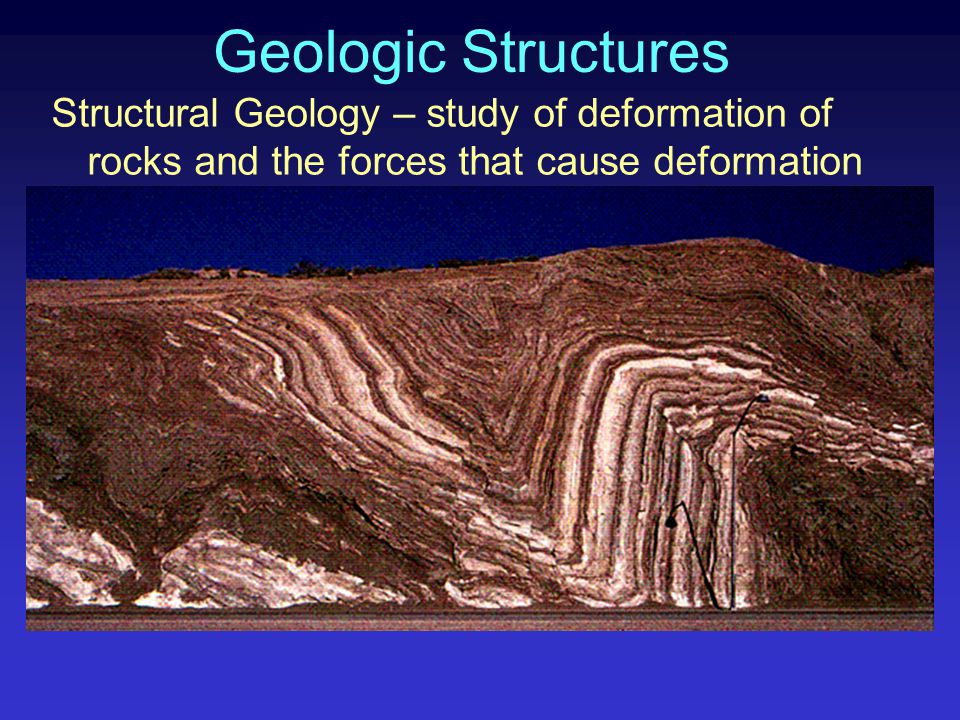 DNR College, Department of Geology
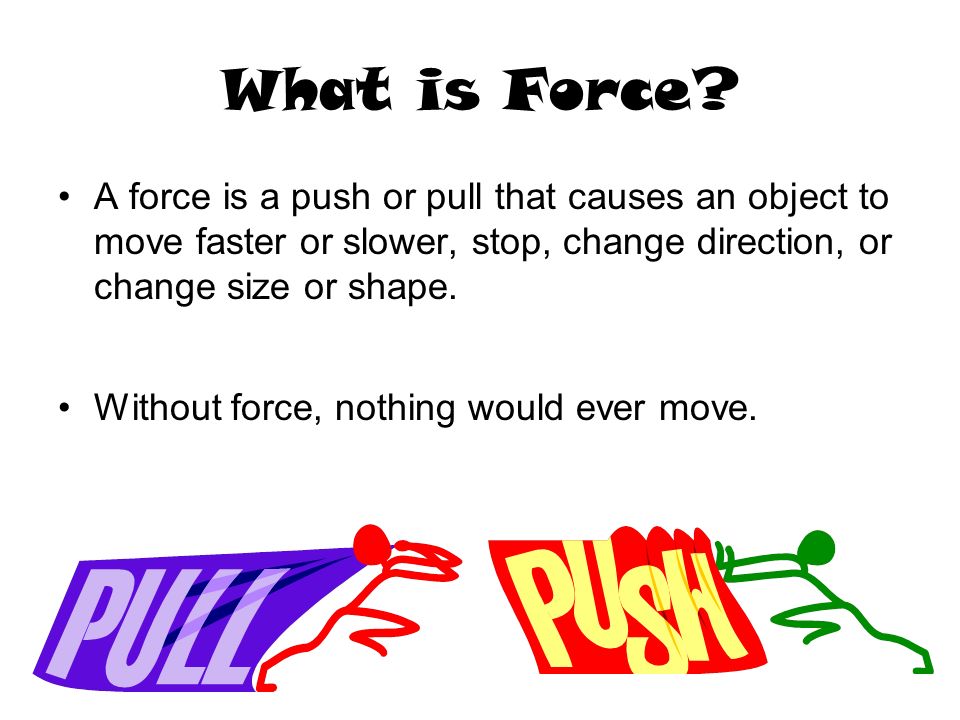 DNR College, Department of Geology
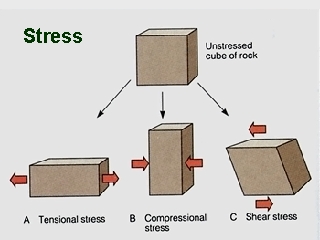 DNR College, Department of Geology
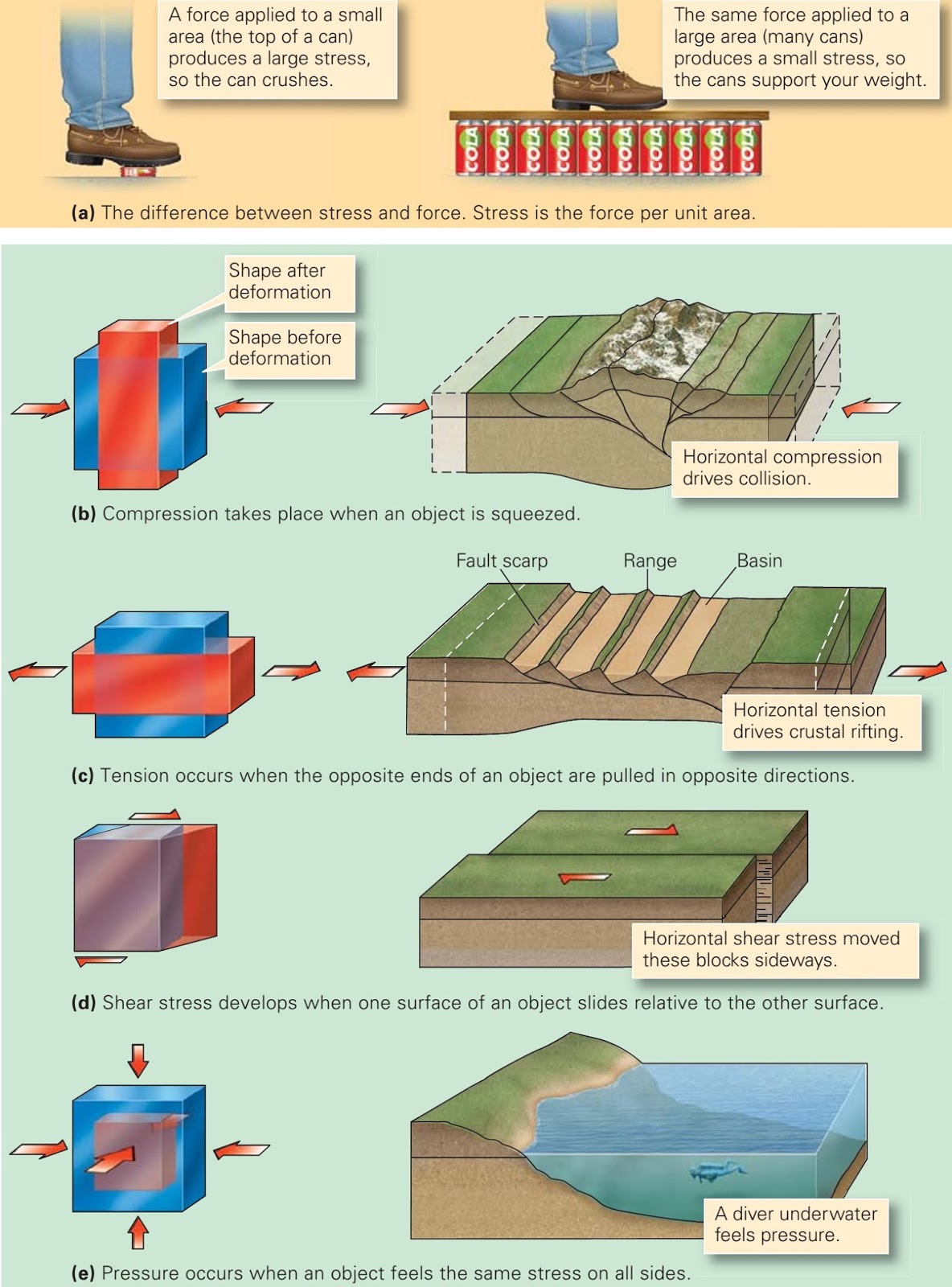 DNR College, Department of Geology
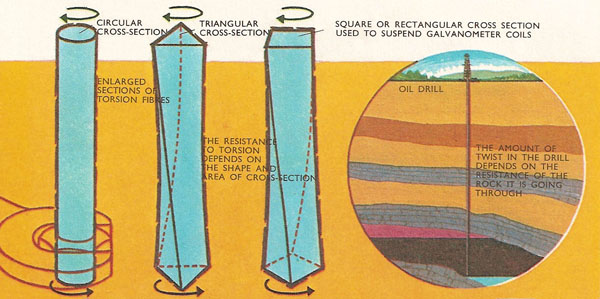 DNR College, Department of Geology
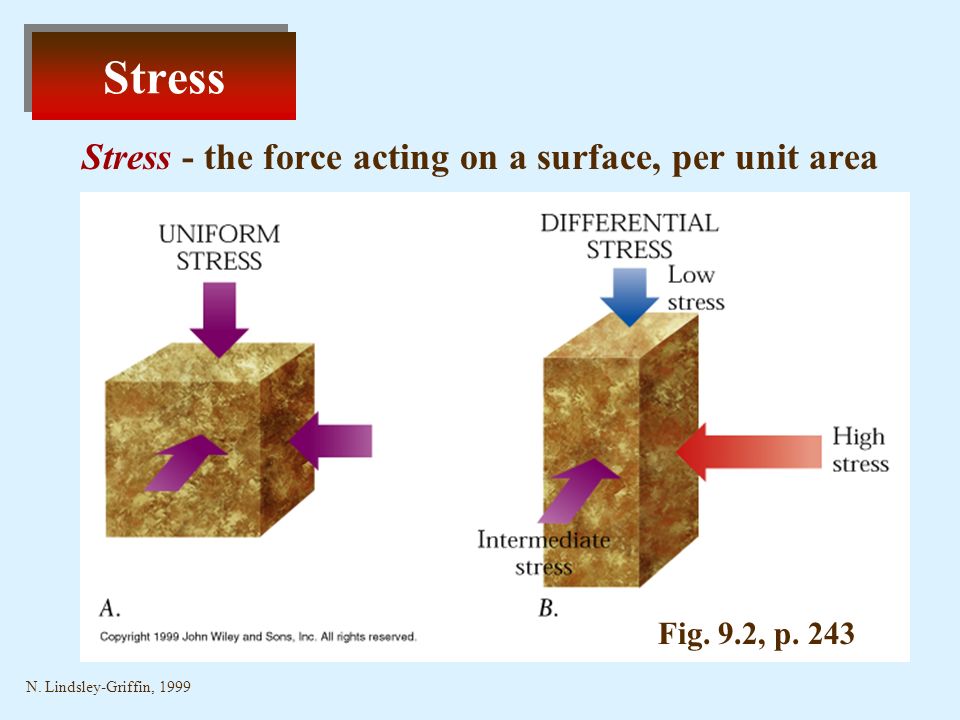 DNR College, Department of Geology
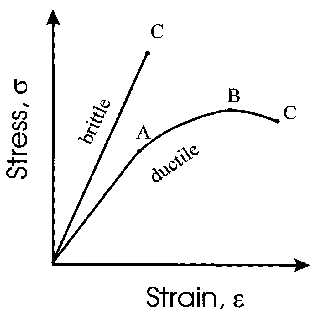 DNR College, Department of Geology